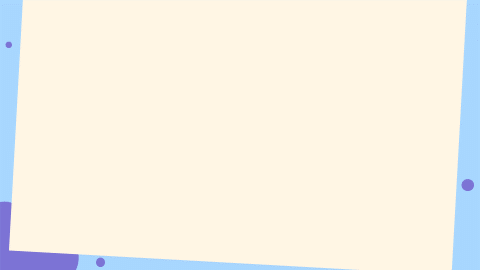 ESCUELA NORMAL DE EDUCACION PREESCOLAR
Licenciatura en educación preescolar
Ciclo escolar 2020 – 2021
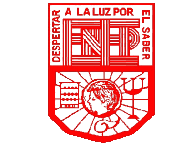 Estrategias de expresión corporal y danza en el preescolar 
“EVIDENCIA II”
Maestro:  Manuel Federico Rodríguez Aguilar 
Briseida Guadalupe Medrano Gallegos #11
Karen Guadalupe MORALES VERASTEGUI #12
Sexto semestre sección A
04 de junio del 2021 
Saltillo, Coahuila
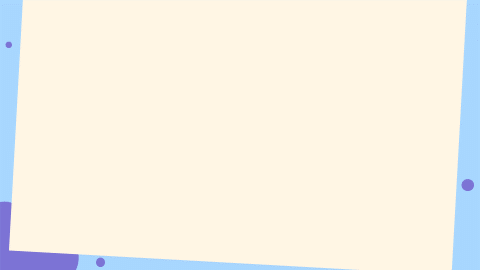 n